TemplatesOubollig of Agile
Maurice Siteur
ACE Service Manager Testing
Maurice Siteur
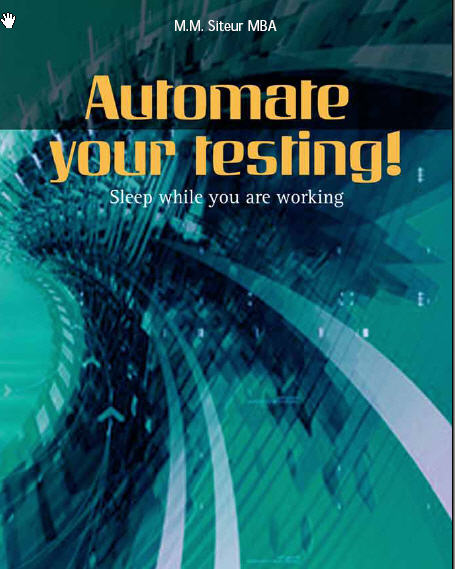 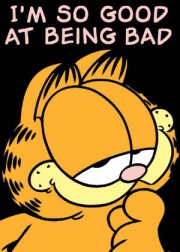 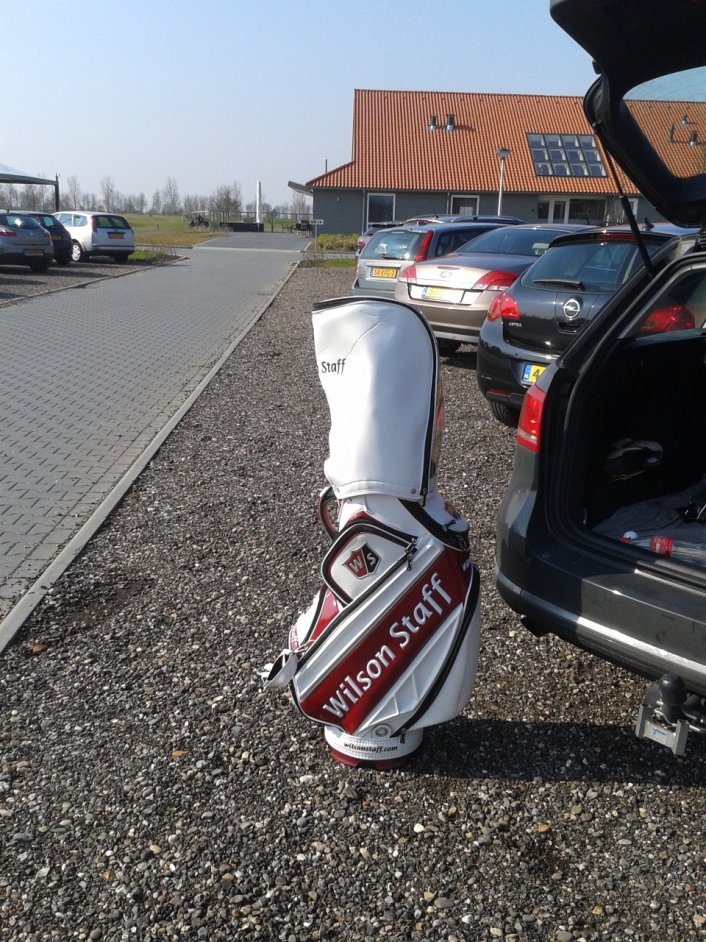 Agenda
Industrialisatie
Wie is er nu oubollig?

Testplan

Testgevallen
[Speaker Notes: Gebaseerd op ervaringen van meerdere projecten van de laatste 10 jaar gaat deze presentatie in op:
Releasematig/agile manier van werken; het is niet hetzelfde, maar heeft wel belangrijke gelijke kenmerken
Hoe lean kan iets worden – gebruik van Mindmaps
Gebruik van templates]
Industrialisatie
One way of working

Snelheid door gelijkheid van werkwijzes

Templates
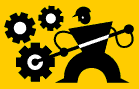 TCoE Reference Model
Klanten
Diensten
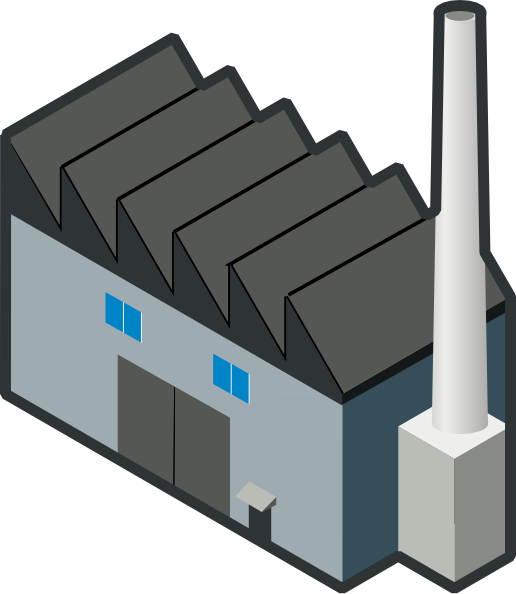 Proces
Management
Testplan
Standaarden
Preparation
Mensen
Specification
Execute
Completion
Ondersteunende Diensten
[Speaker Notes: Uitleg over Test Centre of Excellence. Levermodel.
Managed Test services is de verpakking, de vorm waarin we leveren.]
Wie is er nu oubollig?
Het kan niet waar zijn?
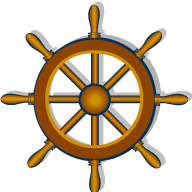 [Speaker Notes: Oud en nieuw moeten samen werken]
Testplan
Uitgaande van template testplan
Wat gebruiken we er nu eigenlijk van.
En dus de vraag, zou het ook korter kunnen.
Kan 1 mindmap voldoende zijn?

Voor 1 project dat dacht agile te werken, geen testplan gemaakt bijvoorbeeld.
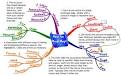 Testgevallen
Van requirements naar testgevallen.
Direct vertalen
OF
De oude testspecificatietechnieken toepassen.

Een aantal voorbeelden worden concreet toegelicht.
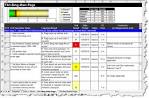 Laatste opmerkingen
Templates moeten, toch …?

Industrialisatie lijkt nu echt te gaan gebeuren

We moeten het wel gaan doen!!
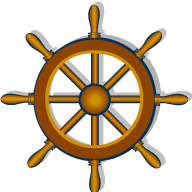 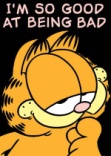 Contact information
MauriceSiteur
Service Manager Testing ACEMaurice.siteur@capgemini.com
+31 6 11327654

Capgemini Office Leidsche Rijn, Utrecht
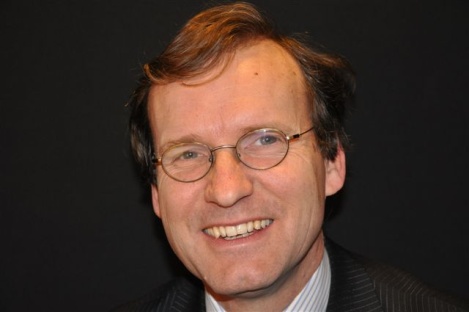